IRFA 2.0 – 2024 XYZInsert the title of your paper here
First Author1*, Second Author2, Third Author1 
1 School of Mechanical and Materials, IIT Mandi, Himachal Pradesh, India
2 School of Humanities and Social Sciences, IIT Mandi, Himachal Pradesh, India
* Email: email_id_of_presenter@iitmandi.ac.in
Heading
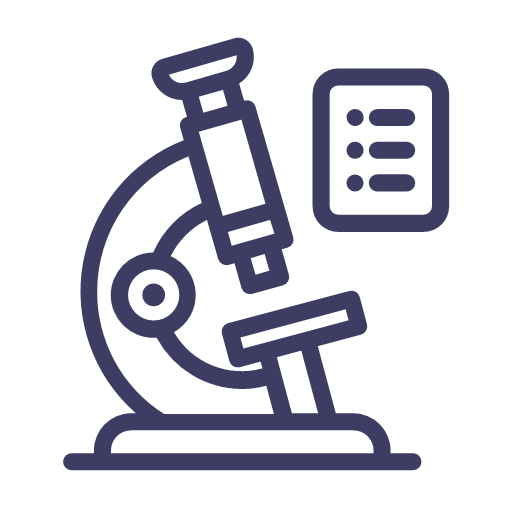 Your text goes here 1
Your text goes here 2
Fig 1: Caption
Slide no. 2
Heading
Right Click on the slide overview and select Duplicate Slide to add a new slide.
Slide no. 3
Conclusions
Slide no. 4